T2/T2S Consolidation – MWR 28-31 Μαρτίου 2022
Αθήνα, 23/03/2022
Κατερίνα Λαδικού, Προϊσταμένη Υπηρεσίας Διαχείρισης Συστήματος
Διεύθυνση Συστημάτων Πληρωμών και Διακανονισμού    Τμήμα Διαχείρισης Συστημάτων Πληρωμών
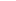 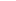 MWR Μαρτίου 2022
UT Migration Weekend Rehearsal 28-31 Μαρτίου 2022

Κύρια σημεία προς δοκιμή

Μετάπτωση των υπολοίπων του TARGET2-CUST (ICM) στους CLM λογαριασμούς του UTEST
Μετάπτωση των PHA λογαριασμών στους MCA του UTEST
Επαλήθευση της ορθής λειτουργίας του Migration of Balances Tool
Επικύρωση των δραστηριοτήτων μετάπτωσης όπως περιγράφονται στο Migration Weekend Playbook
Προσδιορισμός της διάρκειας των δραστηριοτήτων για τη δημιουργία πιο αξιόπιστων Migration Weekend Playbooks
Διεύθυνση Συστημάτων Πληρωμών και Διακανονισμού    Τμήμα Διαχείρισης Συστημάτων Πληρωμών
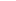 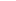 MWR Μαρτίου 2022
UT Migration Weekend Rehearsal 28-31 Μαρτίου 2022

Γενικές πληροφορίες

Θα καταγραφούν τα υπόλοιπα του TARGET2-CUST EOD 28/03.
Οι ακόλουθες εργάσιμες ημέρες θα οριστούν ως closing dates στο UTEST: 
CLM: 29 και 30 Μαρτίου 
RTGS: 28, 29 και 30 Μαρτίου
Δεν θα είναι δυνατές δοκιμές για τις παραπάνω ημερομηνίες και η πρόσβαση στο σύστημα θα είναι περιορισμένη
Μετά το EOD της 25 Μαρτίου, οι 4CB θα μηδενίσουν τα υπόλοιπα στο UTEST.
Δεν θα συνδεθούν ακόμα τα T2S/TIPS με το Τ2. Είναι προγραμματισμένο για τον Ιούλιο 2022.
Διεύθυνση Συστημάτων Πληρωμών και Διακανονισμού    Τμήμα Διαχείρισης Συστημάτων Πληρωμών
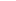 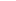 MWR Μαρτίου 2022
UT Migration Weekend Rehearsal 28-31 Μαρτίου 2022
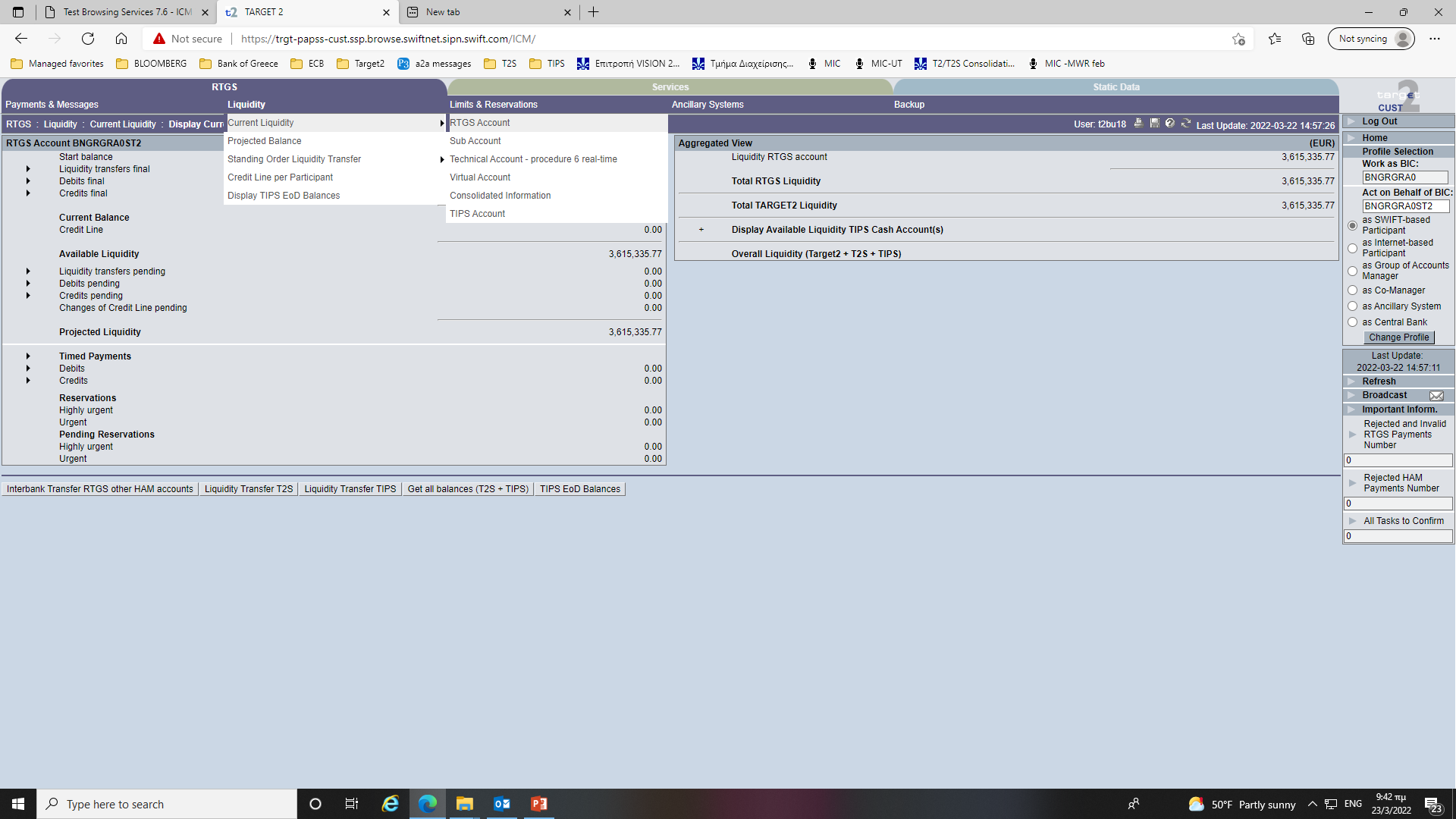 Διεύθυνση Συστημάτων Πληρωμών και Διακανονισμού    Τμήμα Διαχείρισης Συστημάτων Πληρωμών
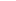 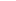 MWR Μαρτίου 2022
UT Migration Weekend Rehearsal 28-31 Μαρτίου 2022
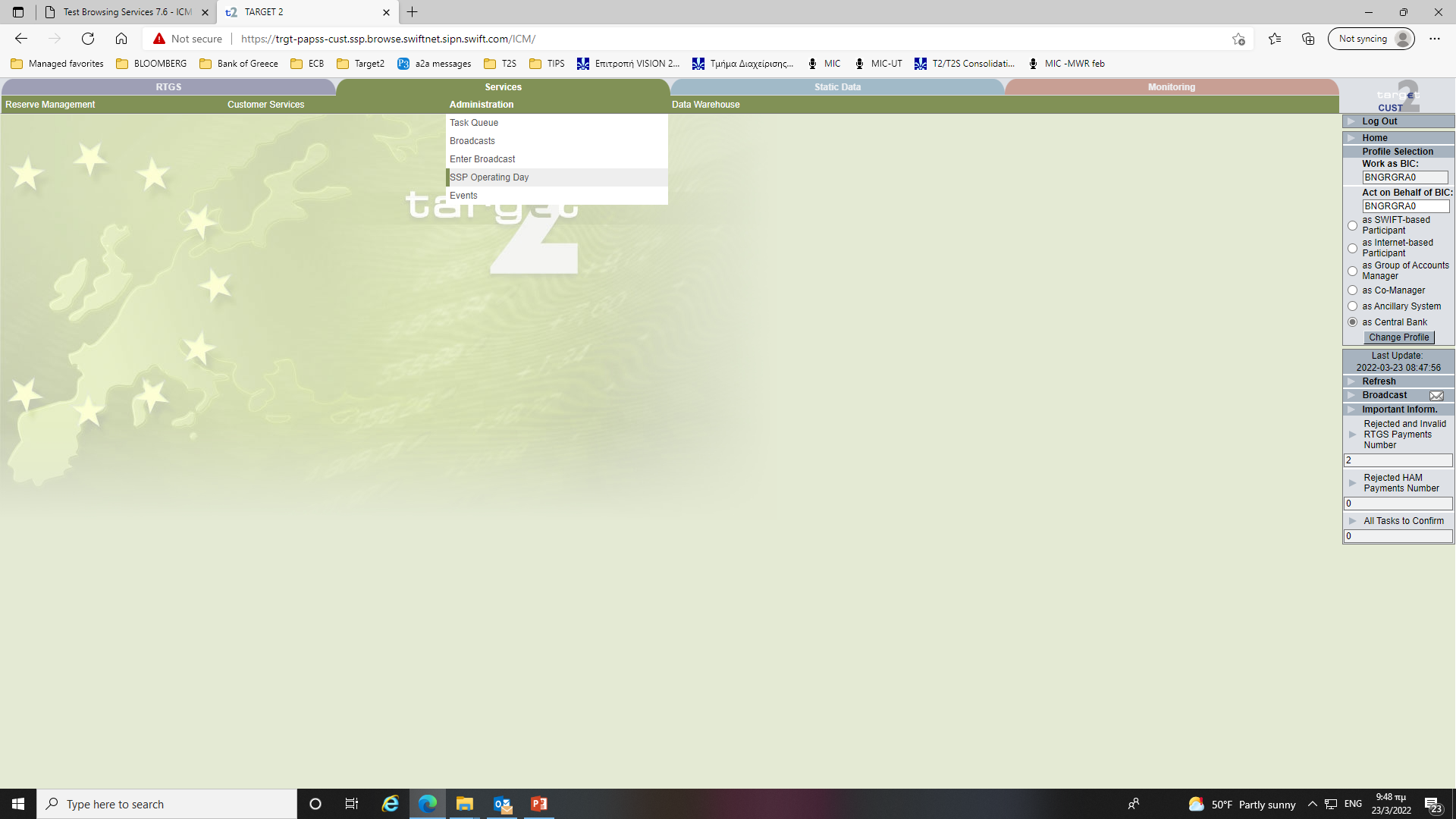 Διεύθυνση Συστημάτων Πληρωμών και Διακανονισμού    Τμήμα Διαχείρισης Συστημάτων Πληρωμών
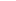 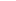 MWR Μαρτίου 2022
UT Migration Weekend Rehearsal 28-31 Μαρτίου 2022

Οι δραστηριότητες για τις ΚΤ ξεκινούν 28/3 και για τους υπόλοιπους συμμετέχοντες (T2P) 31/3
Διεύθυνση Συστημάτων Πληρωμών και Διακανονισμού    Τμήμα Διαχείρισης Συστημάτων Πληρωμών
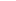 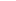 MWR Μαρτίου 2022
UT Migration Weekend Rehearsal 28-31 Μαρτίου 2022 – Δραστηριότητες T2Ps

Σύμφωνα με το αρχείο Migration Weekend Playbook UT - MWR - March 2022.xlsx
Οι ώρες είναι CET
Διεύθυνση Συστημάτων Πληρωμών και Διακανονισμού    Τμήμα Διαχείρισης Συστημάτων Πληρωμών
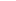 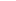 MWR Μαρτίου 2022
UT Migration Weekend Rehearsal 28-31 Μαρτίου 2022 – Περιγραφή δραστηριοτήτων T2Ps
Διεύθυνση Συστημάτων Πληρωμών και Διακανονισμού    Τμήμα Διαχείρισης Συστημάτων Πληρωμών
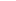 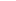 MWR Μαρτίου 2022
UT Migration Weekend Rehearsal 28-31 Μαρτίου 2022 – Περιγραφή δραστηριοτήτων T2Ps
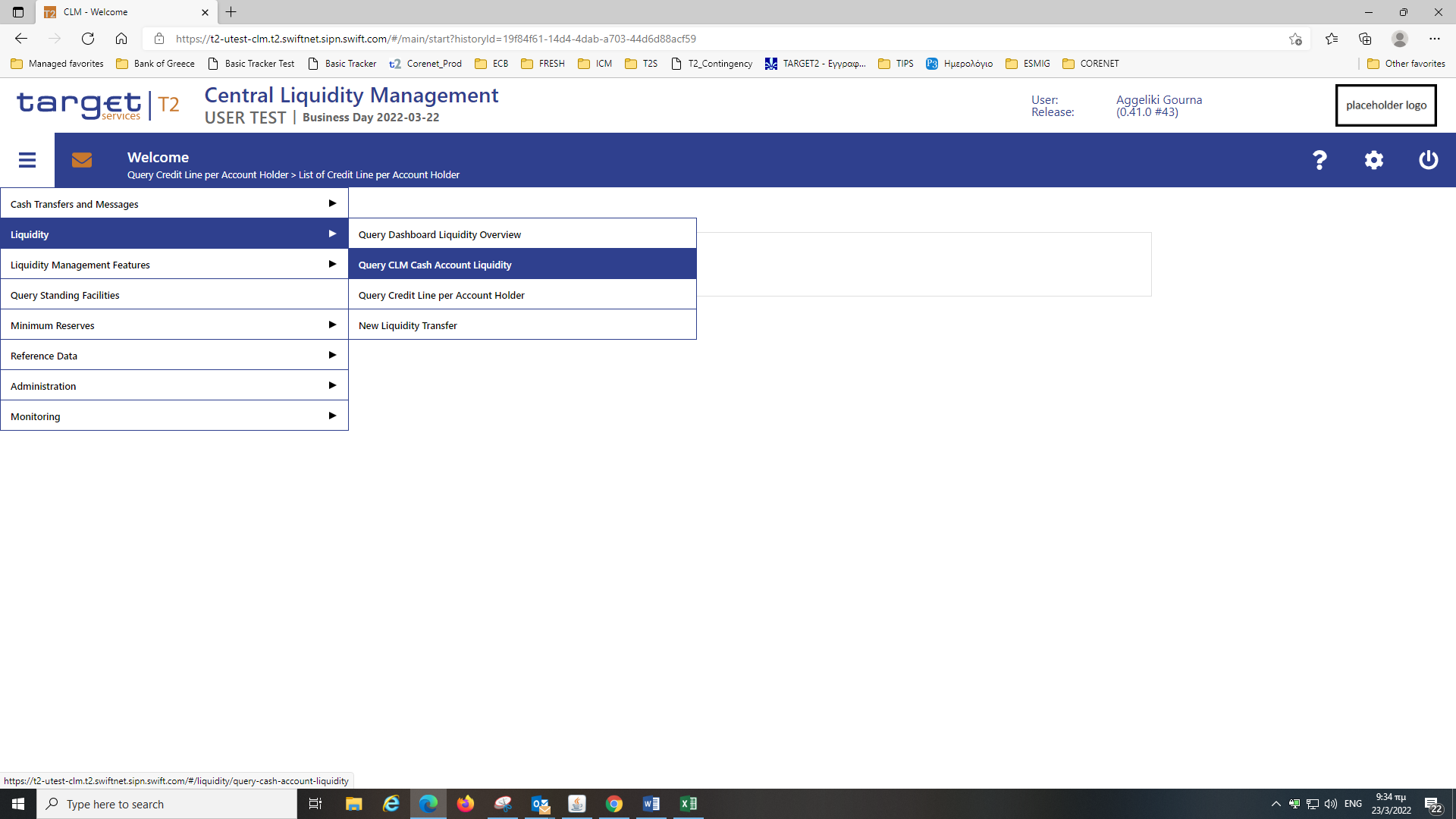 Διεύθυνση Συστημάτων Πληρωμών και Διακανονισμού    Τμήμα Διαχείρισης Συστημάτων Πληρωμών
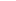 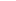 MWR Μαρτίου 2022
UT Migration Weekend Rehearsal 28-31 Μαρτίου 2022 – Περιγραφή δραστηριοτήτων T2Ps
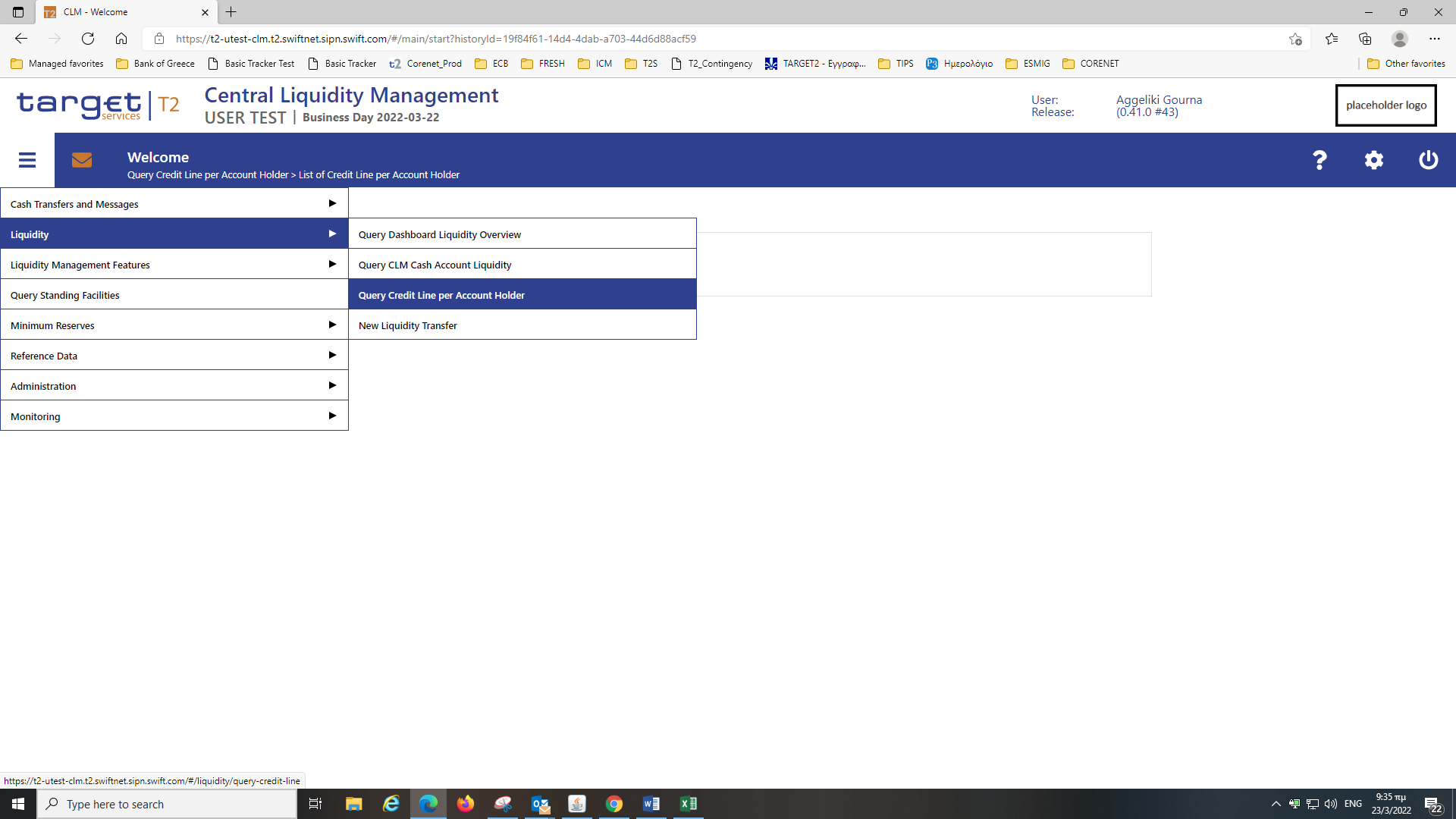 Διεύθυνση Συστημάτων Πληρωμών και Διακανονισμού    Τμήμα Διαχείρισης Συστημάτων Πληρωμών
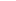 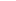 MWR Μαρτίου 2022
UT Migration Weekend Rehearsal 28-31 Μαρτίου 2022 – Περιγραφή δραστηριοτήτων T2Ps
Διεύθυνση Συστημάτων Πληρωμών και Διακανονισμού    Τμήμα Διαχείρισης Συστημάτων Πληρωμών
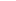 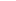 MWR Μαρτίου 2022
UT Migration Weekend Rehearsal 28-31 Μαρτίου 2022 – Περιγραφή δραστηριοτήτων T2Ps
Διεύθυνση Συστημάτων Πληρωμών και Διακανονισμού    Τμήμα Διαχείρισης Συστημάτων Πληρωμών
210 6799 776
210 320 2628
Ευχαριστούμε!
TargetServices@bankofgreece.gr
Χαλάνδρι, Μεσογείων 341, Γραφείο 25